TCD Error Report
Purpose:
The TCD Error Report is for use by TCD agencies as an audit tool to identify those transactions that did not pass TCD file validation. Employees listed on the report will not have the time loaded to the Timesheet. Error correction must be done directly on the Timesheet in Core-CT or in the case of employees inactive in Core-CT time and Labor example leave without pay time is entered on the Adjust Paid Time page
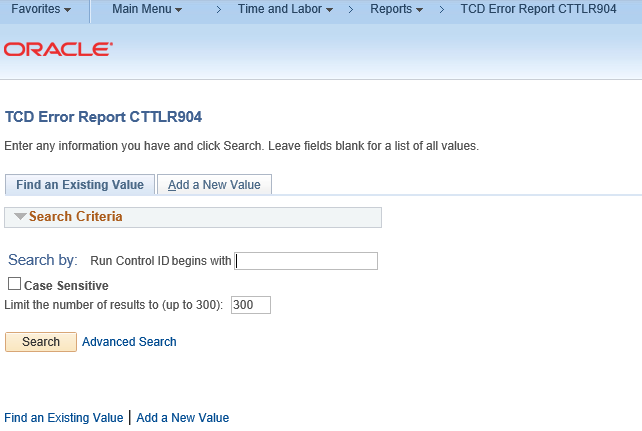 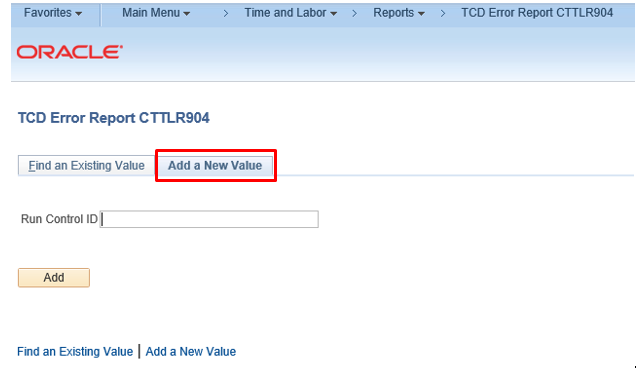 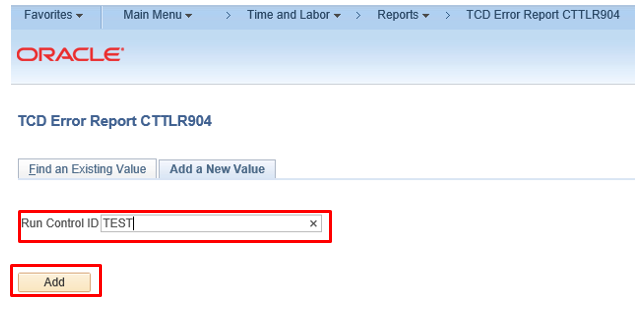 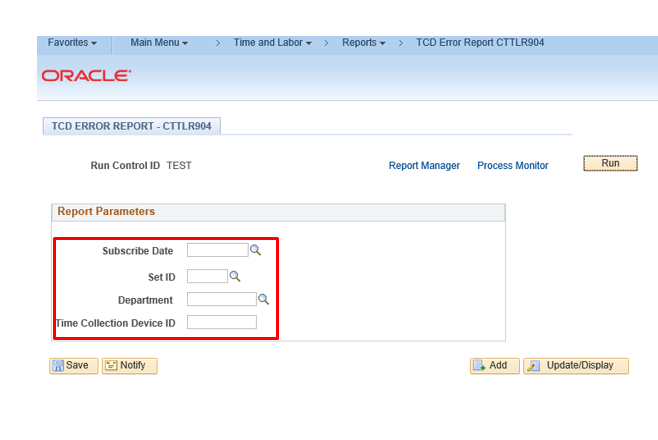 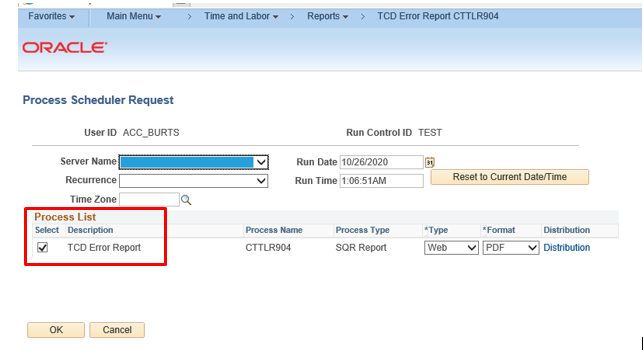 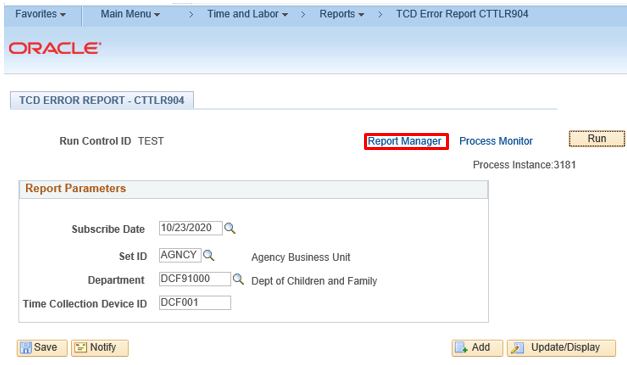 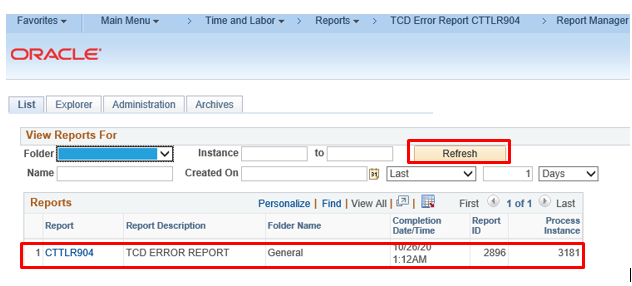 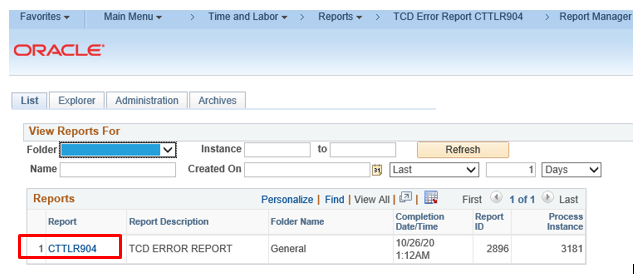 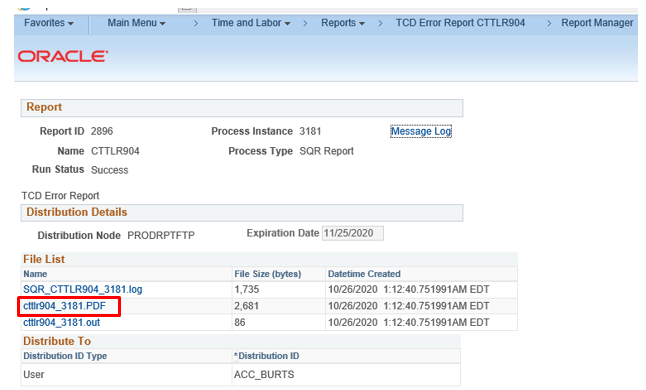 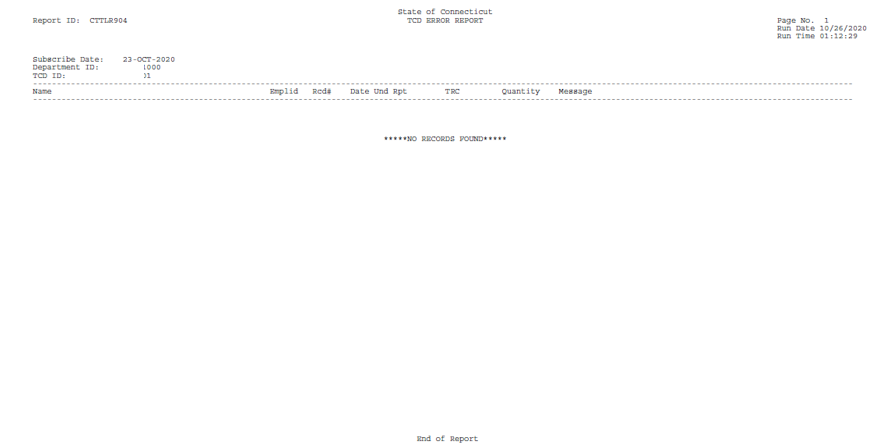